Integrating Technology Into the Classroom
Fall 2018 FLEX
Antoniette Aizon
Agenda
Flipped Classroom
Ways to Integrate – Textbook
Ways to Integrate – Google
Ways to Integrate – Interactive Tools
Ways to Integrate – Other Fun Stuff
Ways to Integrate – Academic Tools
Other Resources
Additional Resources
Flipped Classroom
[Speaker Notes: Anderson LW and Krathwohl D (2001). A taxonomy for learning, teaching, and assessing: a revision of Bloom’s taxonomy of educational objectives. New York: Longman.
Brame, C., (2013). Flipping the classroom. Vanderbilt University Center for Teaching. Retrieved from http://cft.vanderbilt.edu/guides-sub-pages/flipping-the-classroom]
Flipped Classroom
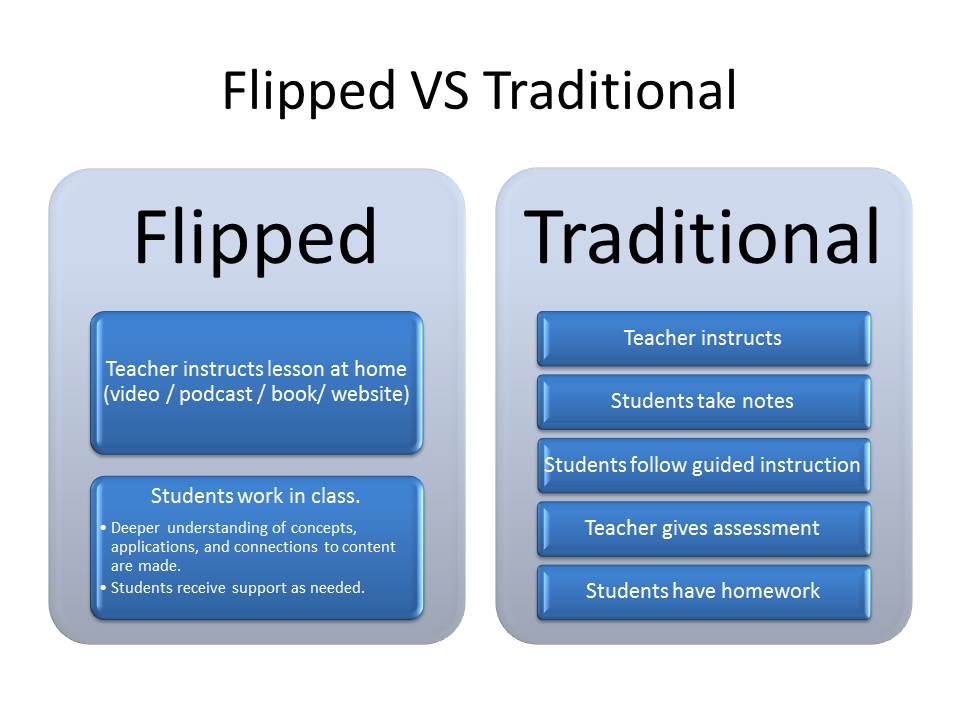 “flipping the classroom” means that students gain first exposure to new material outside of class, usually via reading or lecture videos, and then use class time to do the harder work of assimilating that knowledge, perhaps through problem-solving, discussion, or debates.
[Speaker Notes: Image retrieved from Dreambox Learning (2014). The flipped classroom: in elementary school, too? http://www.dreambox.com/blog/flipped-classroom-elementary-school-too 

In terms of Bloom’s revised taxonomy (2001), this means that students are doing the lower levels of cognitive work (gaining knowledge and comprehension) outside of class, and focusing on the higher forms of cognitive work (application, analysis, synthesis, and/or evaluation) in class, where they have the support of their peers and instructor.]
Ways to Integrate Technology into the Classroom - Textbook
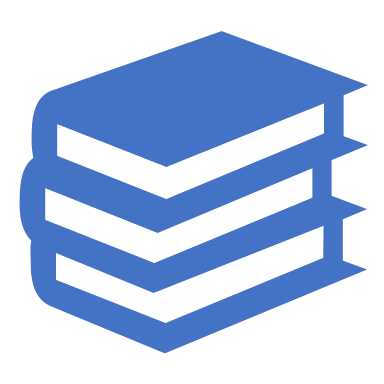 Certain textbook copies provided online interactive modules for students:
Pearson – REVEL, Mylab&Mastery
McGraw Hill – Connect
Cengage - Mindtap
Lumen Learning (low cost set up using OER textbook)
Ways to Integrate Technology into the Classroom - Google
Ways to Integrate Technology into the Classroom – Interactive Tools
Ways to Integrate Technology into the Classroom – Other Fun Stuff
Ways to Integrate Technology into the Classroom – Academic Tools
Hypothes.is
This is an annotation tool that students can use to do close readings of texts. It can also be used to have students create, ask, and answer short questions for each other on a text.
With Hypothes.is you are able to create a private group and integrate the tool with the Canvas grade book. This does require you to ask your Canvas admin to add the tool for you. The grade book integration does take a bit of trial and error - sometimes students don’t always log in to the Group annotation if you want it to remain private. 
Ponder
Ponder allows you to curate readings for your students. Students can react to a reading given a certain set of criteria, can engage in discussions about the reading through comments and can even apply course concepts to a reading. Ponder doesn’t integrate with Canvas, so to use it, its best to set up a complete/incomplete assignment where students don’t submit their work directly into Canvas. As a teacher, you can create courses and set up response criteria.
WordSift
For basic skills reading classes and/or for readings where you want to identify the key technical vocabulary for your students, WordSift  is a great tool to use. It is a word cloud that helps to visualize the key concepts and high frequency academic words in a text. It also has a visualization tool and shows the words in context.
SAS Curriculum Pathways has some great tools both for writing and content. There are 4 tools available. One of the best is the Writing Reviser, which lets students check their work for various issues (fragments, word choice, etc.). SAS does have a deep integration with Canvas, but doesn't link to the gradebook. The integration simply means that students don't have to sign up for their own accounts. To get a key, you need to contact SAS. They also allow the entire district to sign up which makes it easier for instructors to incorporate this into their classes.
Other Resources by Subject (1 of 2)
Other Resources by Subject (2 of 2)
Additional Resources
The 32 Most Innovative Online Educational Tools to Use in 2015
The Best Websites For Creating Online Learning Games
Online Teaching Activities Index
The Best Interactive Web Tools for Educators
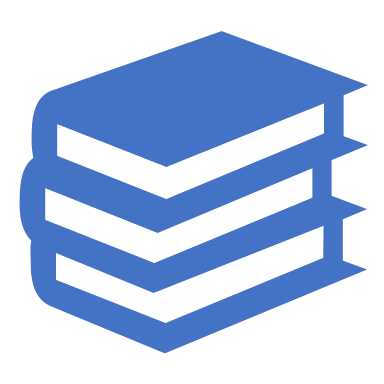 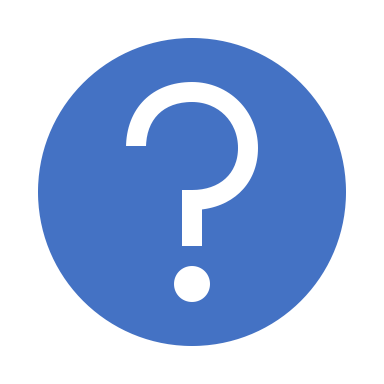 Questions